UITF Project Status Meeting
Matt Poelker 

February 24, 2016
Outline
Purpose: to inform Lab Leadership of the UITF status
Action Items (from previous meetings)
Project Update
Progress Update
Milestones Update
Budget Update
Highlights & Concerns
Next meeting agenda
[Speaker Notes: RW=Roy Whitney]
Proposed re-scoping
ITFCRY
ITFPTB
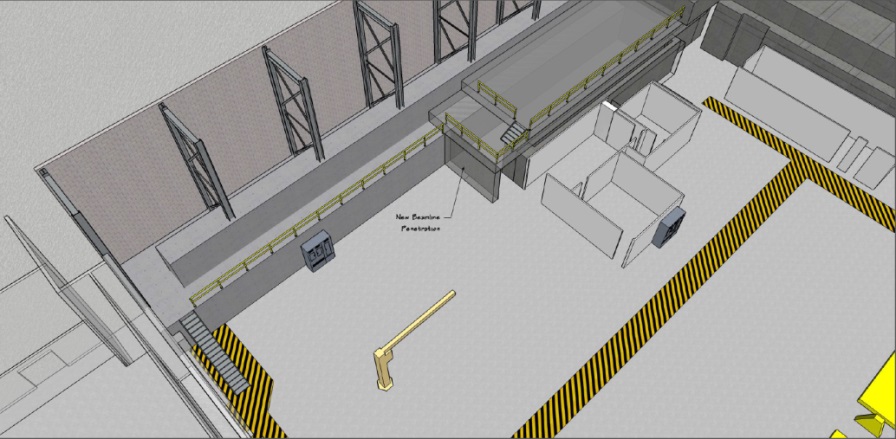 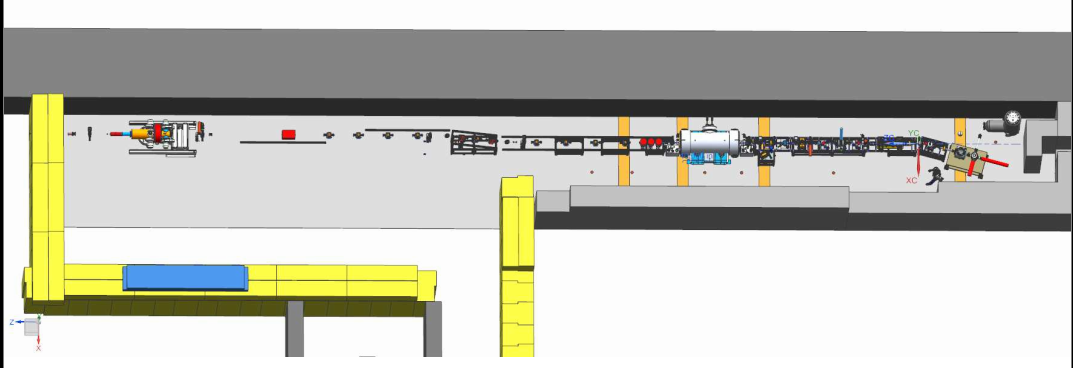 UITFBL
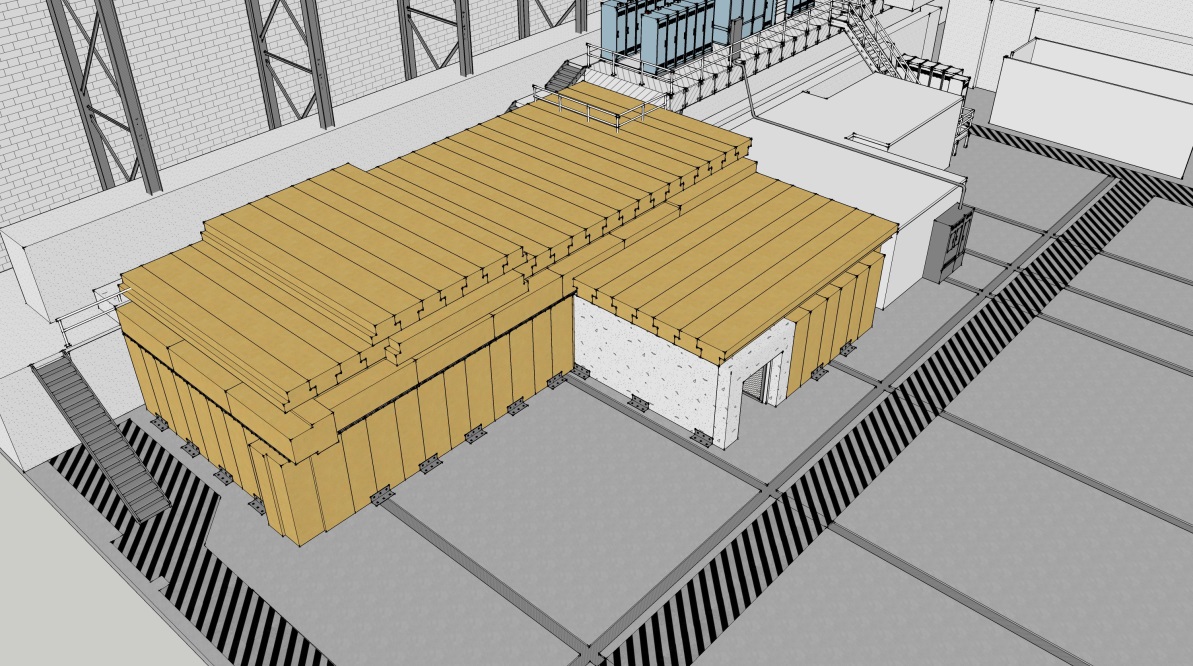 Facilities
Cryo Infrastructure including some RF
Polarized Target Beamline
UITF
Facilities
Action Items – November 23, 2015 Minutes
New Action Items:
Recall new dates:  Facilities work complete August 2016, Poelker suggests we install new ¼ CM July 2016. MeV beam milestone pushed to September/October 2016.   Is this OK with Team HDIce? Yes Can we wrap up UITF capital equipment project in FY16?  Yes 
Downselect our means to cool HDIce: purchase dewars or connect to CTF
Firm up the CTF shutdown schedule
Poelker/Areti need to focus more attention on review processes and approvals:  Operations and Safety
Budget:  ~ $55k capital equipment shortfall UITF and ~ $833k labor shortfall ITFCRY, ITFPTB and RSR
[Speaker Notes: RW=Roy Whitney]
Progress Update
Major components 
Facilities
Engineering
Mech Design
Installation
Cryo
Safety Systems
I&C
DC Power
Low Level RF systems
High Power RF
Survey & Alignment
SRF
Build new ¼ CM
Commission with RF
Operations
Network and communications
Green means we can see progress
Progress Update
Major components
Source Group
Reliable 350kV ops
Beam to cup in front of ¼ CM
Beam to cup in front of HDIce
EHSQ
Shielding approval, ODH assessment
Global hazard review
FSAD
Accel Readiness Review
Commissioning Plan
HDIce
Installation at Cave
Beam on HDIce
Green means we can see progress
Status Facilities
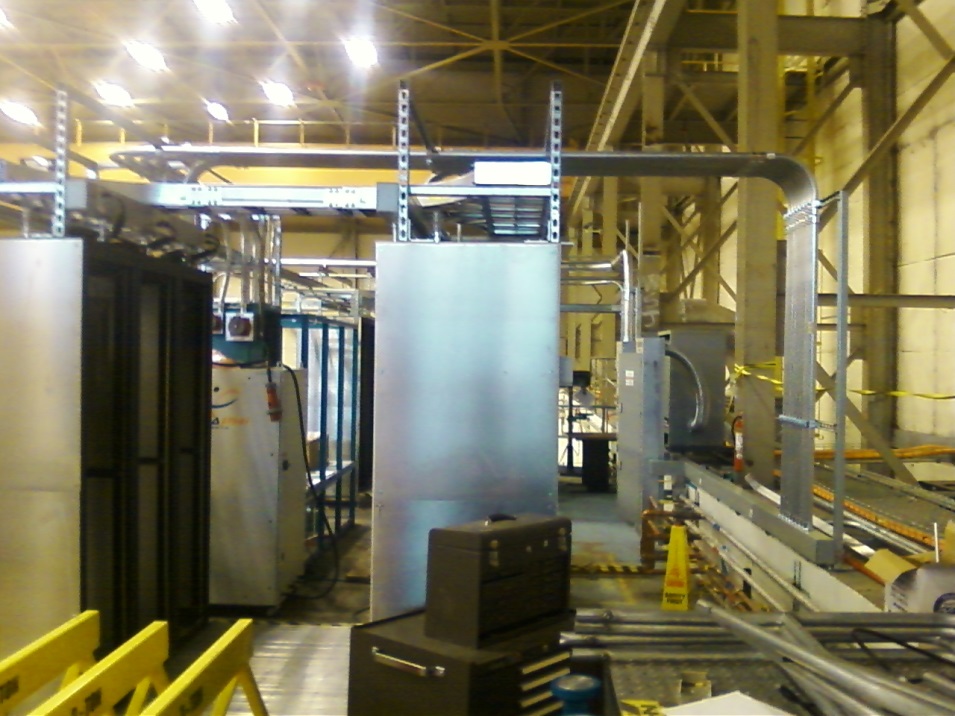 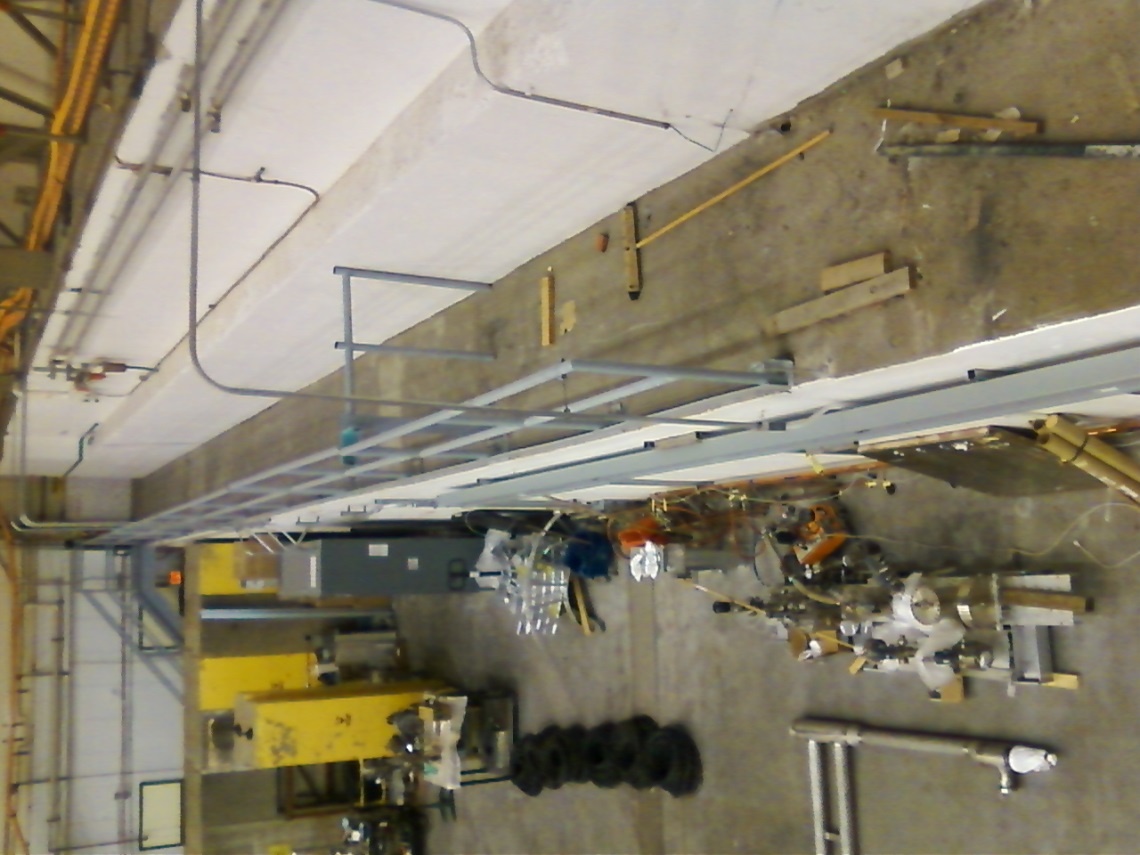 Cave 1 electric and network complete
NEXT: Clean off ledge and move IPC
Status Facilities
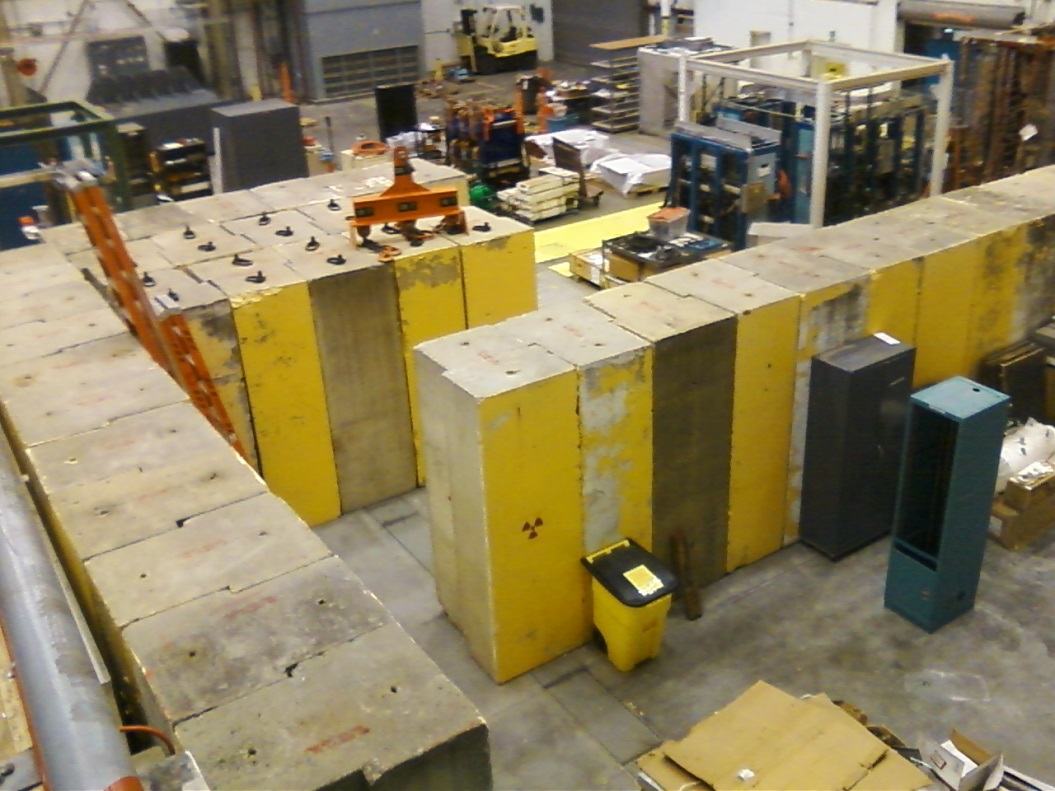 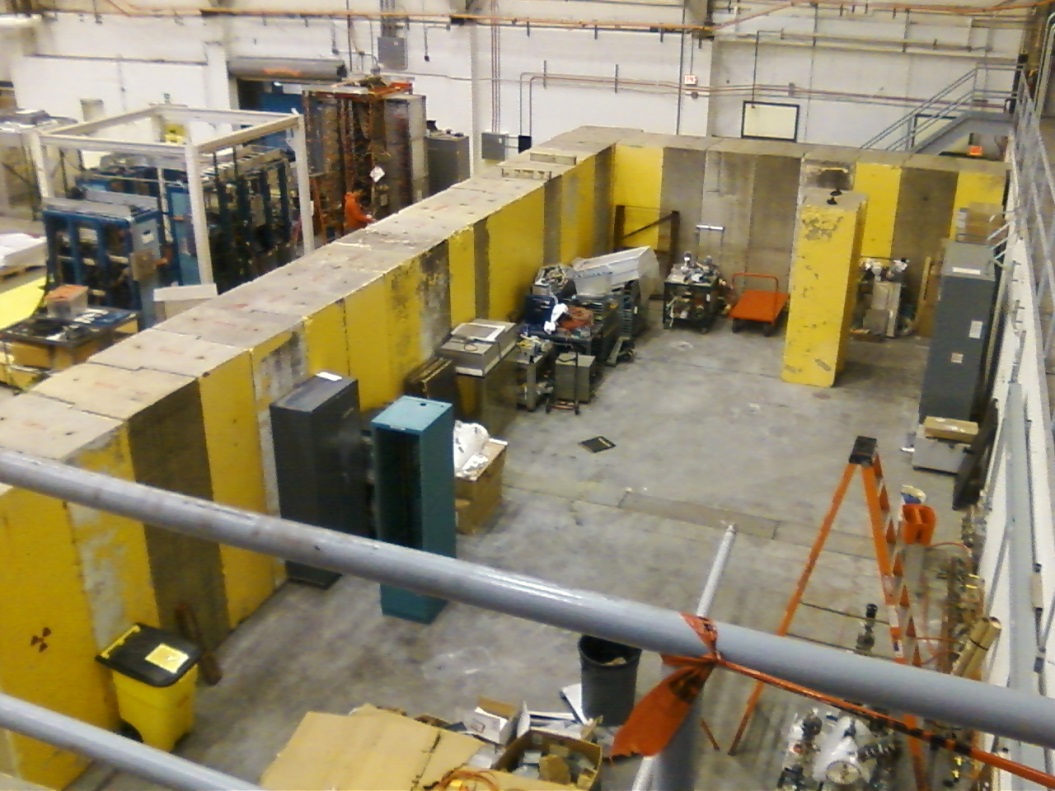 Precast concrete bids to arrive soon – this package includes bracing and means to secure 2nd layer
Facilities Tasks and Timeline
February 2016
Cave1 electrical work complete
Facilities has issued PR for Cave2 concrete and bracing, out for bids
March
Installation Group willing to secure Cave2 structure, install other utilities
April	
Facilities moves IPC outside Cave2
Concrete for Cave2 arriving on site, installing it
Physics installs 2nd layer of concrete, adds bracing
May	
Cave2 including labyrinth complete, roof not yet installed
June
Facilities focus shifts to utilities inside Cave2: electricity, lights, fire suppression, gate	
July	
Facilities continues to work on utilities inside Cave2: electricity, lights, fire suppression, gate
August
Facilities completes utilities inside Cave2: electricity, lights, fire suppression, gate, entire Cave2 roof installed.  All bracing complete
Facilities provides power to big Bertha from diesel generator (this could happen later, since no Beam to HDIce until Jan 2017)
Status Cryo Group
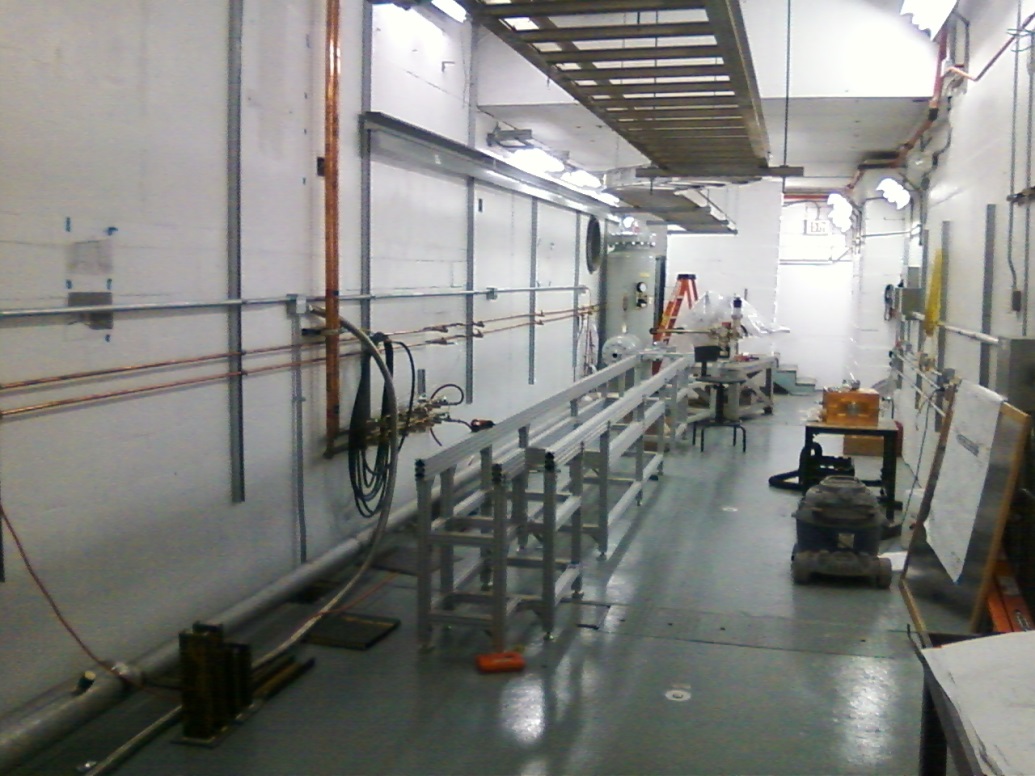 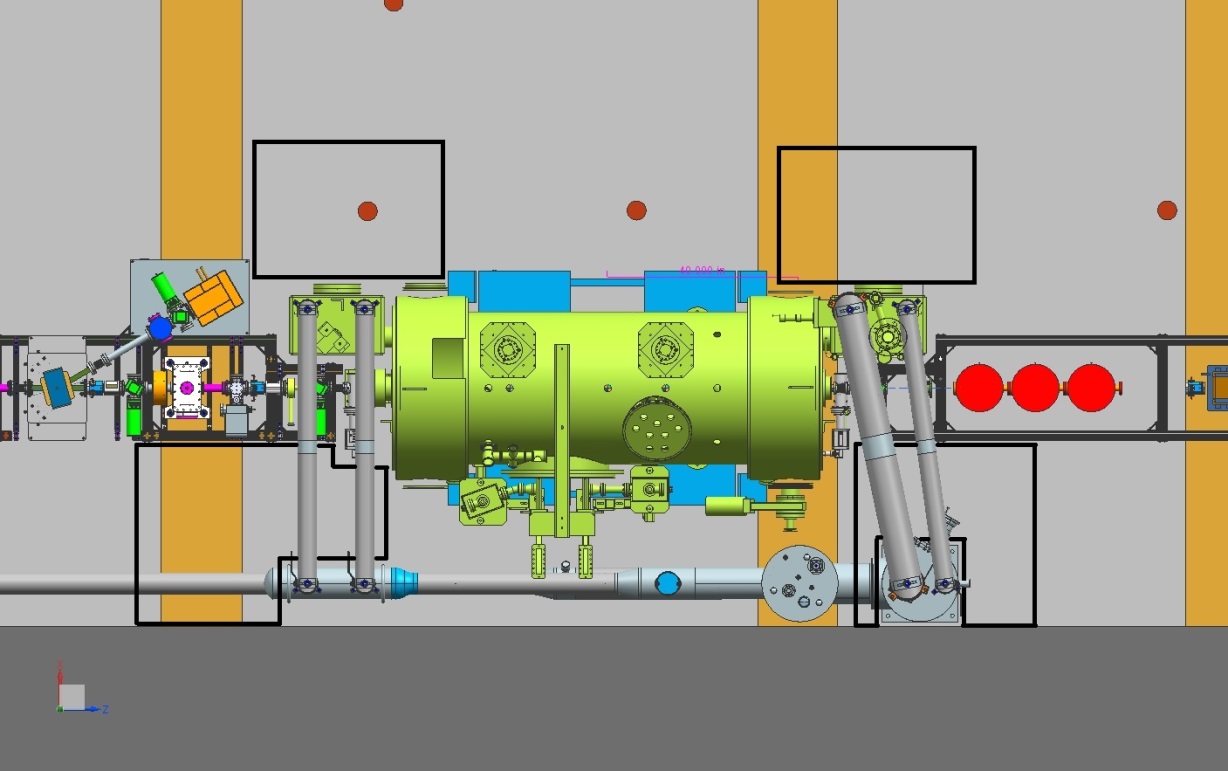 Installed transfer line, leak checked OK
Purchased a turbo pump for leaky shield line
Building the heat exchanger
Controls getting worked
Status Engineering
I&C building stripline bpm electronics
DC power prep-ing magnet racks
RF control boards in fab
RF group building second water skid
RF group building the klystron control panel
Safety System Group on track, ODH and PSS
Installation Group done with Cave1, can help with Cave2 when it makes sense
Status New ¼ CM
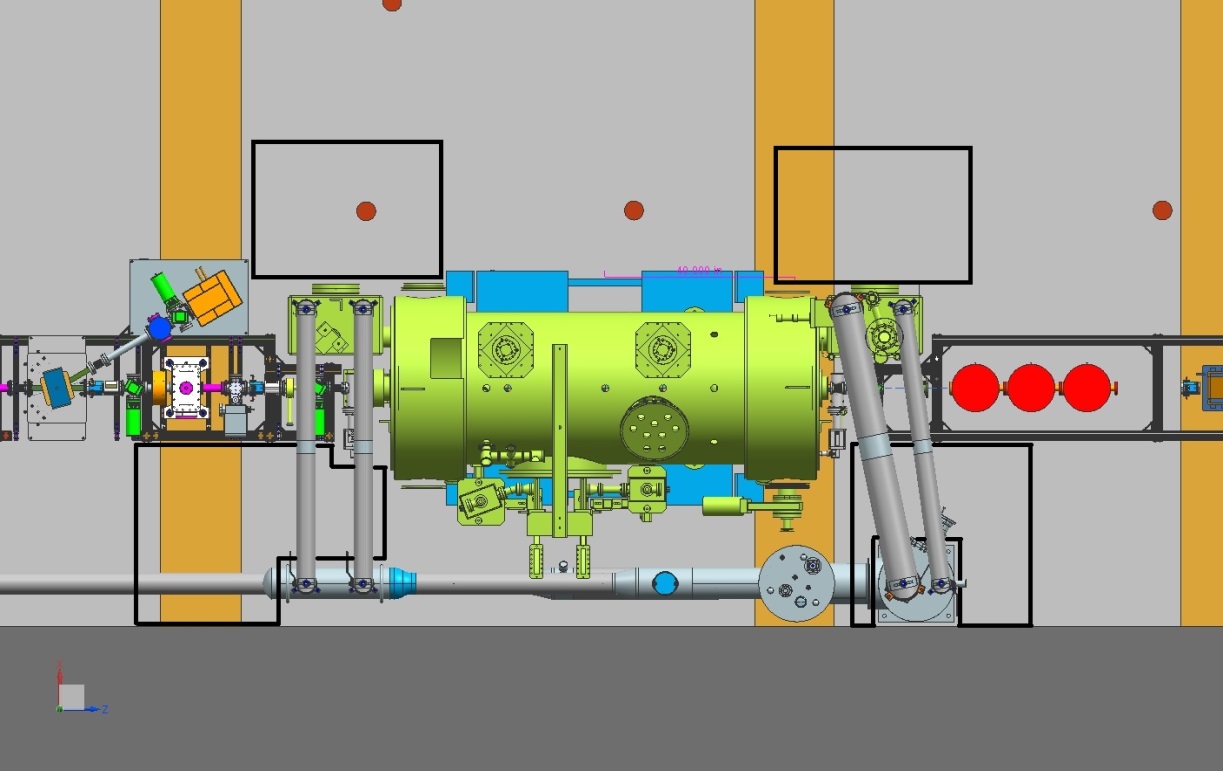 Test at CMTF June
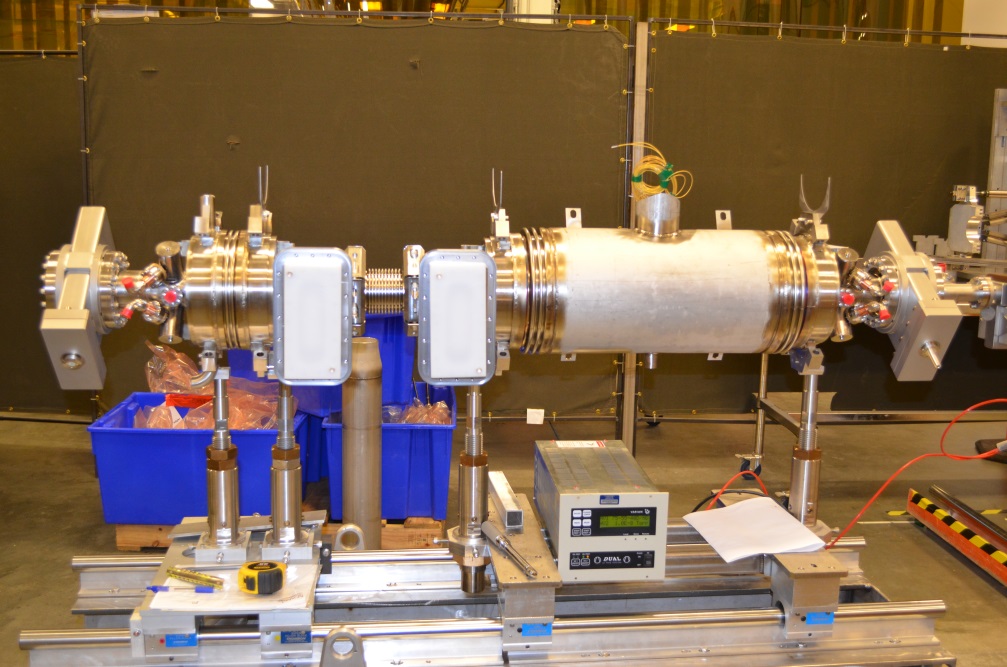 Install at UITF July
Met with Cryo, SRF, RF, and Kazimi of Ops
Discussing relief valves from ODH point of view
Who does what?  e.g. Cryo makes u-tubes and SRF stabs them, Cryo pulls cables, SRF provides connectors
Expect 8 MeV beam with available klystrons
Cryo, SRF, RF and new 1/4 CM
Recall, we agreed on means to “park” the ¼ CM when not accelerating beam: circulate 80K LN2 through 35K shield line.  UITF should not be a burden on CTF 34 wks per year
LN2 temp could fluctuate 80 to 100 K, no problem for parking but…. 
How to cool HDIce? I think we are leaning toward CTF connection…
Nagging ODH assessment is “nagging” because some issues were ill-defined: parking strategy and relief valves
New ¼ CM requires waveguide tuners
Chad Seaton building the high power rf control board
Next biggest issue: designing the waveguide layout
Status Gun Group
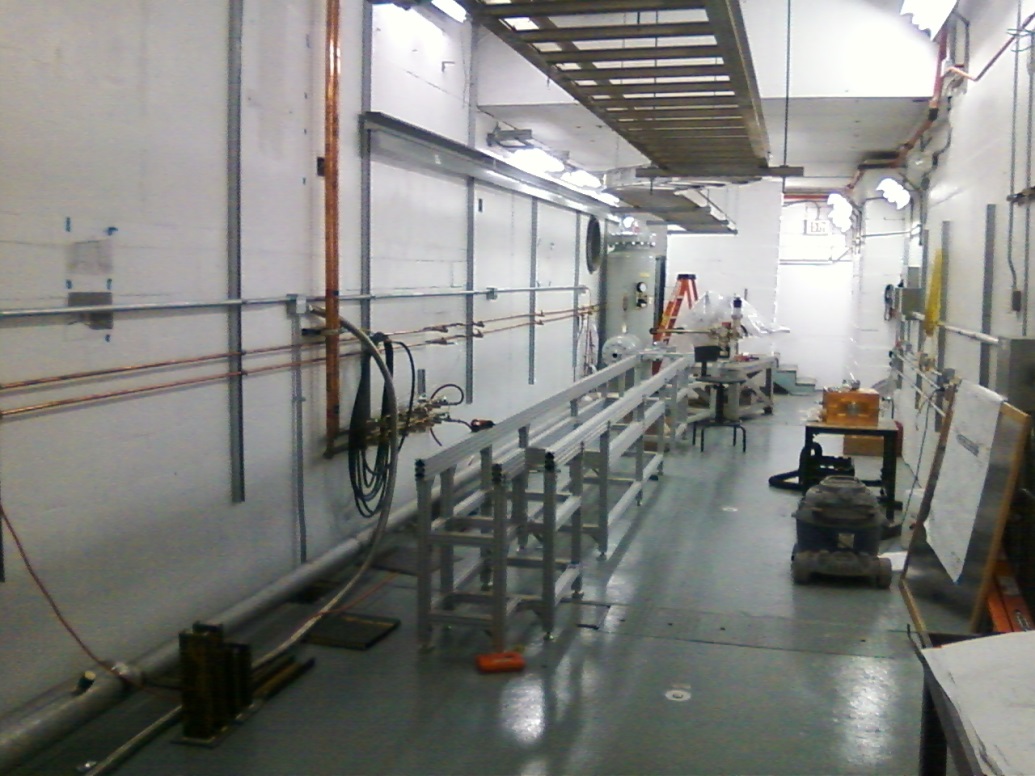 Barrel polished in 2 days
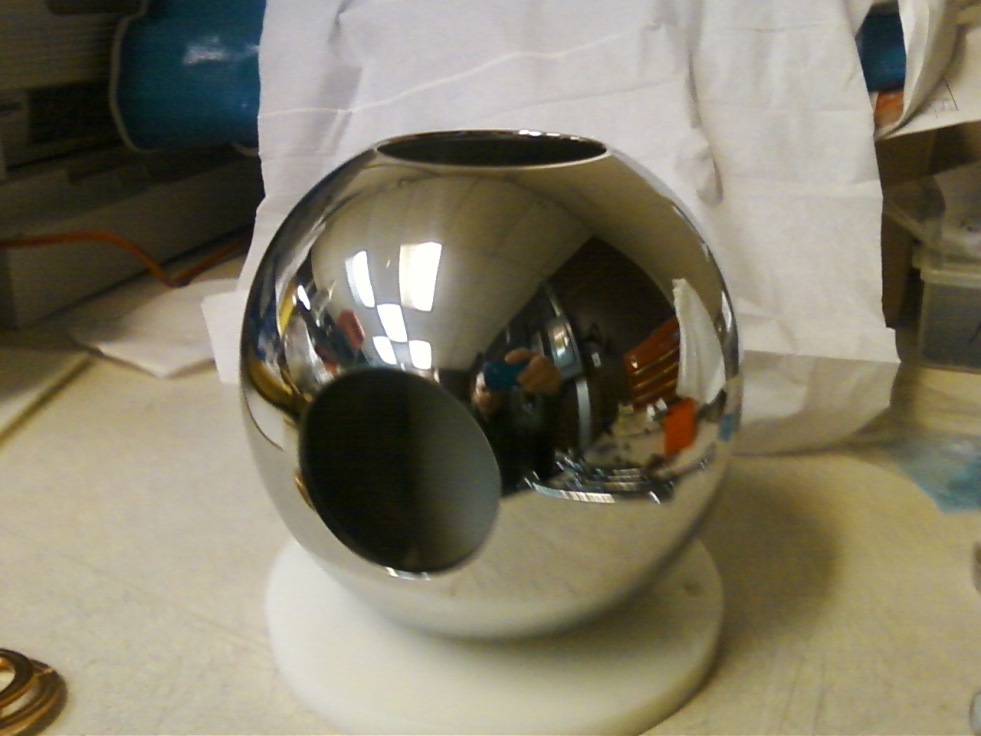 HV power supply
buncher
Gun HV power supply installed inside SF6 tank, very little corona at 60 psi 
Gun table and 80/20 keV beamline structure moved into place 
NEXT:  add gun HV chamber, install big beamline elements, buy stuff….
Status Gun Group
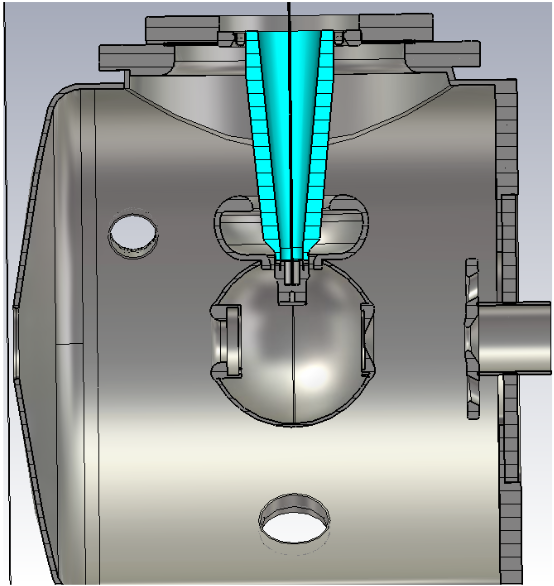 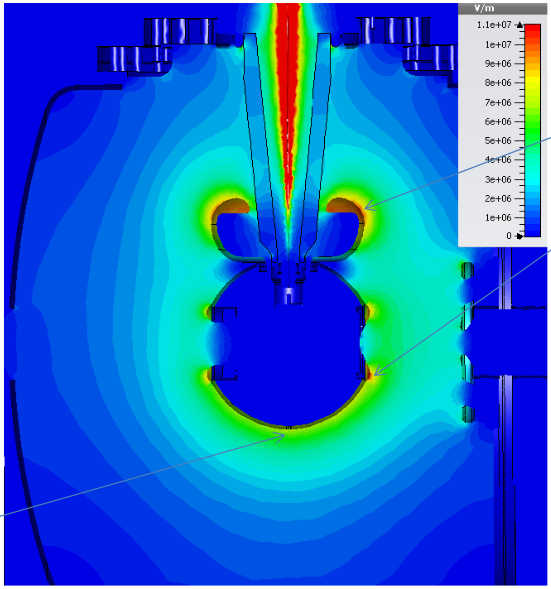 11 MV/m
8 MV/m
Yan Wang’s POISSON simulations validated by Fay Hannon using CST 3D field mapper
Gun and Beamline at GTS
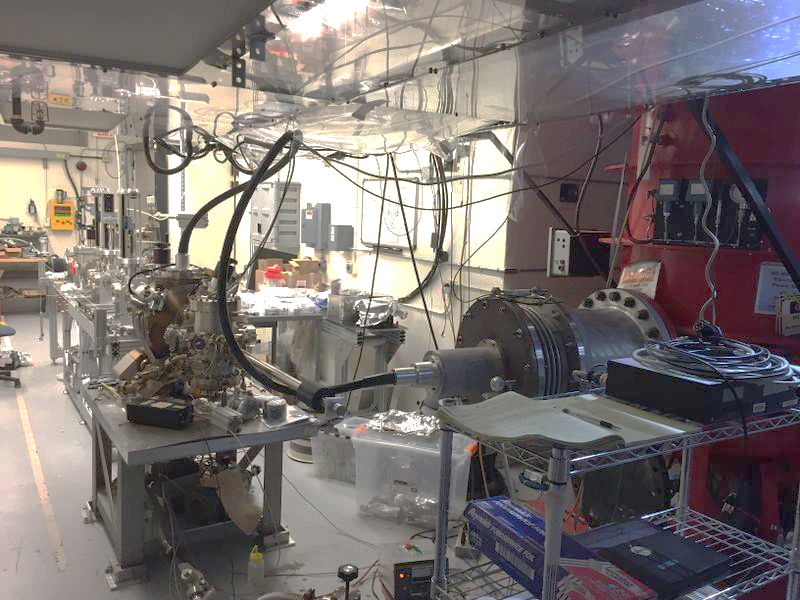 Status Operations
Network switcher hardware installed
Computer terminals installed in control room
6100 IOCs ordered, but we can use older IOCs if needed sooner
Groups are installing hardware in racks, and conversations have started with Software (Scott Higgins our POC)
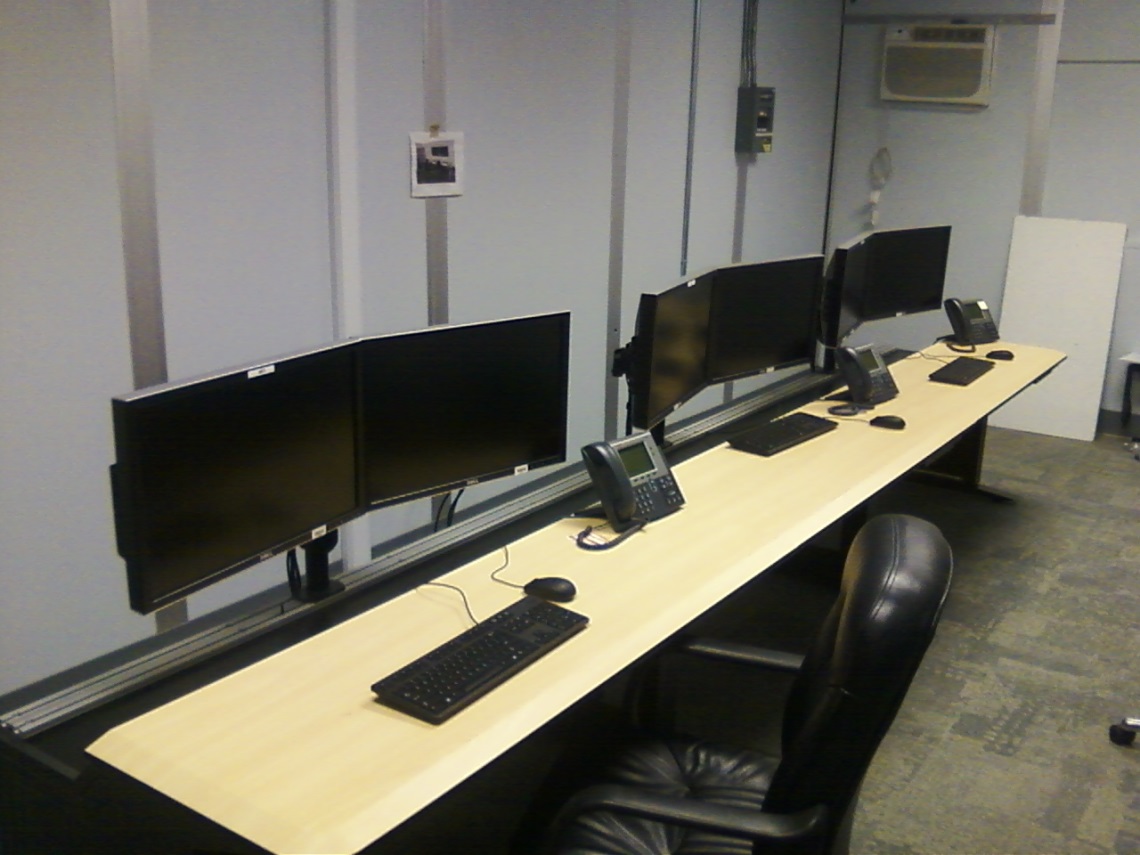 Status Reviews
UITF Accelerator Review: where beamline design is reviewed by Ops/CASA/SRF, March 15, 2016
Geoff Krafft, Mike Spata, Reza Kazimi, Arne Freyberger, Todd Satogata, Bob Rimmer
Need to send out pre-review material soon: beamline design, optics envelope, machine protection
Safety Systems Review, May 2016
Machine and Personnel, including radiation protection
SCMB?  
UITF Readiness Review, August 2016
Commissioning and Operations plans
Experimental Readiness Review, December 2016
Focused on HDIce
Documents: FSAD, mini-AOD, ESAD
Status HDIce
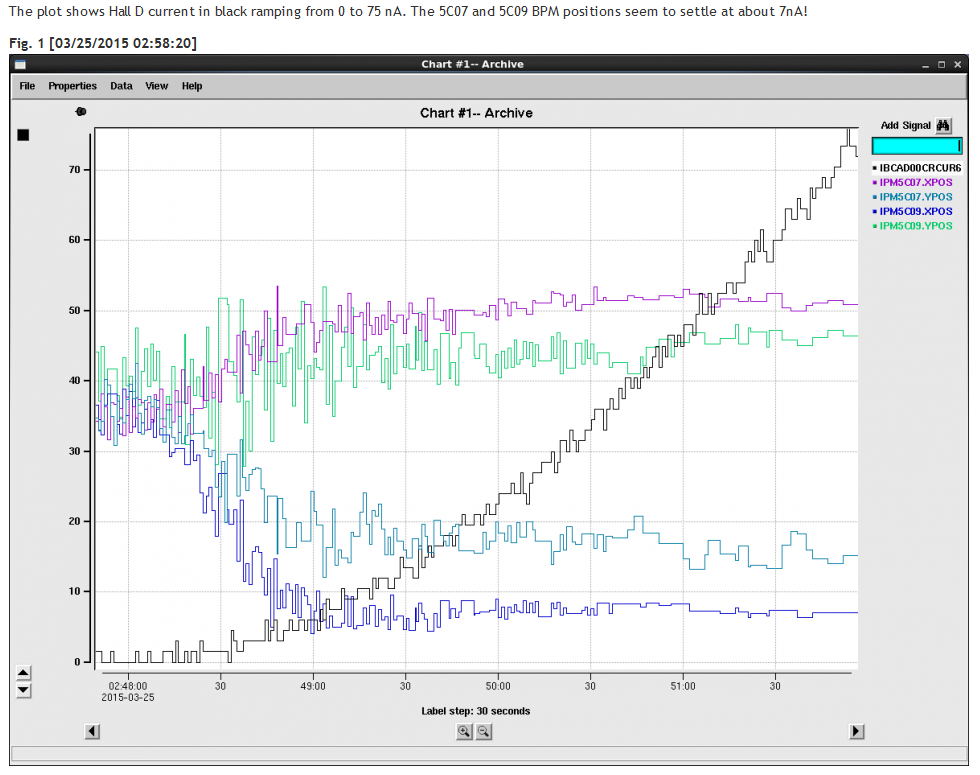 Stripline BPMs see 7nA beam with 1 Hz integration time.  But we want to see 1nA beam, or even less at UITF.  Don’t want to fly blind
Status HDIce
Acceptable duration of high peak current: long enough to see but not long enough to depolarize
Ipeak
Ibaseline
Need to work out details with HDIce and T. Allison, J. Musson
Milestones Update
Facilities work complete by August
RF applied to new ¼ CM July
Beam at MeV during Fall 2016
Physics preparing for installation of HDIce November, 2016
Budget Update: Getting into Target
$55k UITF capital equipment shortfall, $833k labor shortfall ITFCRY, ITFPTB and RSR
Engineering will donate money from one of their accounts to solve the UITF capital equipment shortfall of ~ 50k$.   I believe this money will come from an account managed by Anthony Dipette.   CEBAF won't suffer because we don't believe the work assigned to this account needs to get done this year. To help address the 833k$ labor shortfall in Accelerator NP accounts ITFCRY and ITFPTB, there are three possible paths forward: 1) Engineering will take a look at their ENGINF accounts to see if they can reduce scope and donate funds to Accelerator 2) Engineering staff who would normally charge RSR will work opportunistically on ITFCRY and ITFPTB when CEBAF does not require assistance. 3) Arne can reduce all RSR accounts by ~ 7% and we can assign this labor to ITFCRY and ITFPTB
Budget
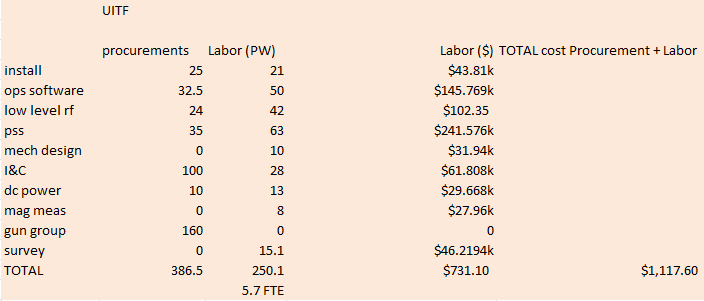 Gun Group procurements reduced by $55k to get capital into target, money moved to ITFPTB in defensible manner
Budget UITFBL
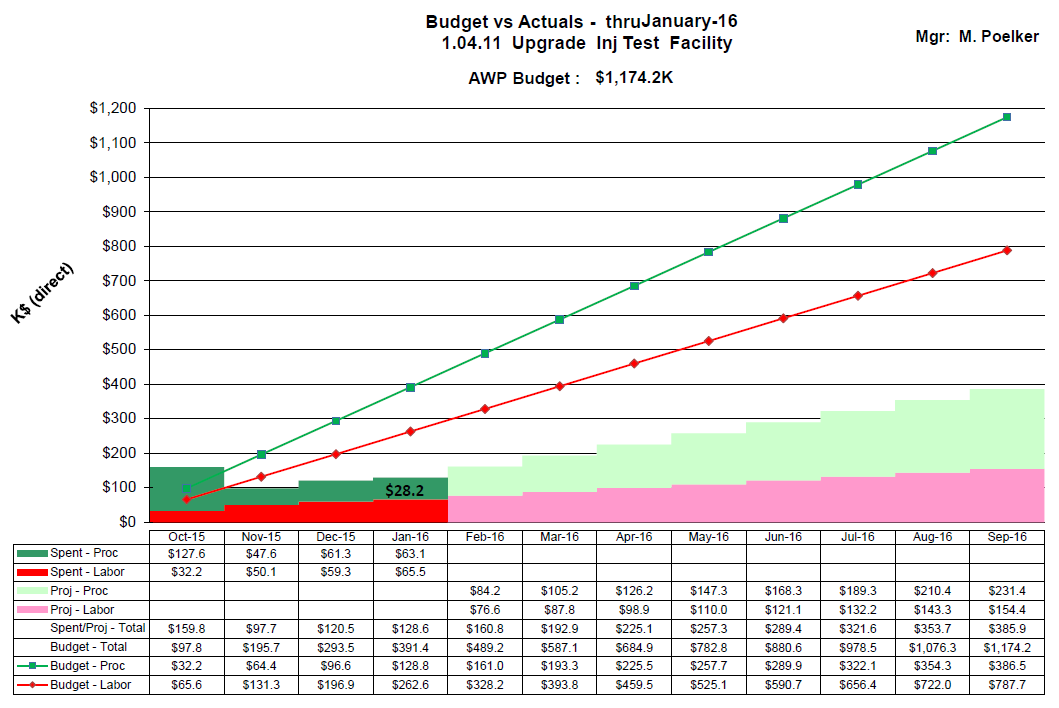 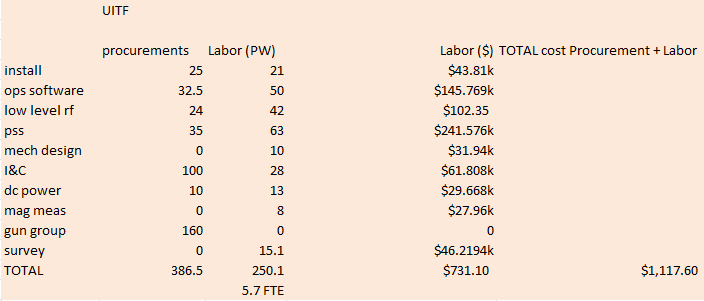 Budget ITFCRY
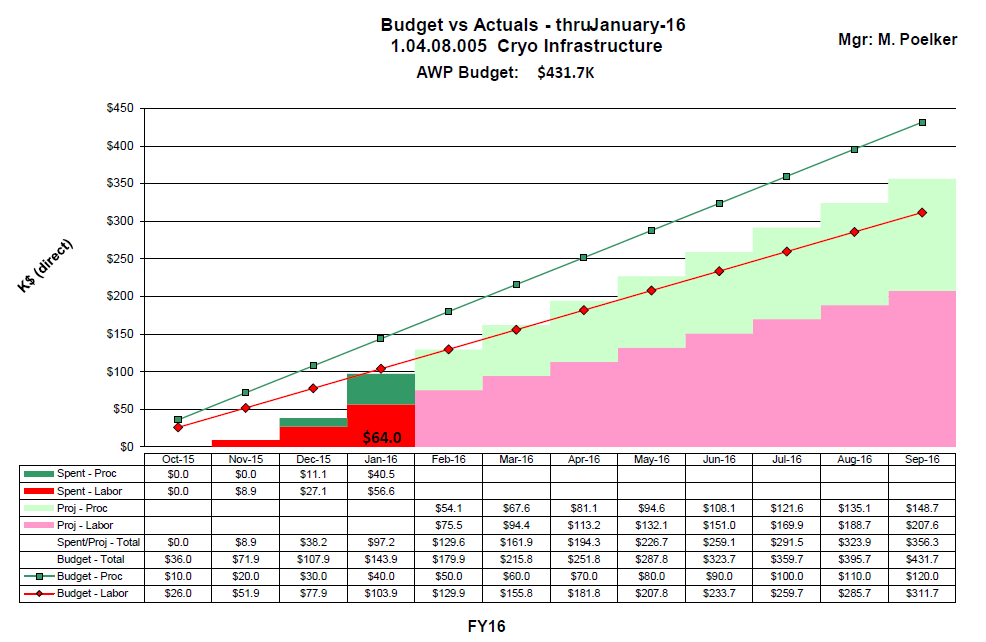 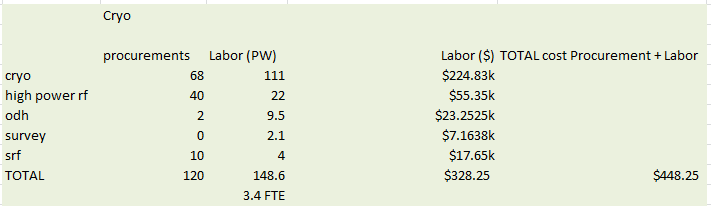 Budget ITFPTB
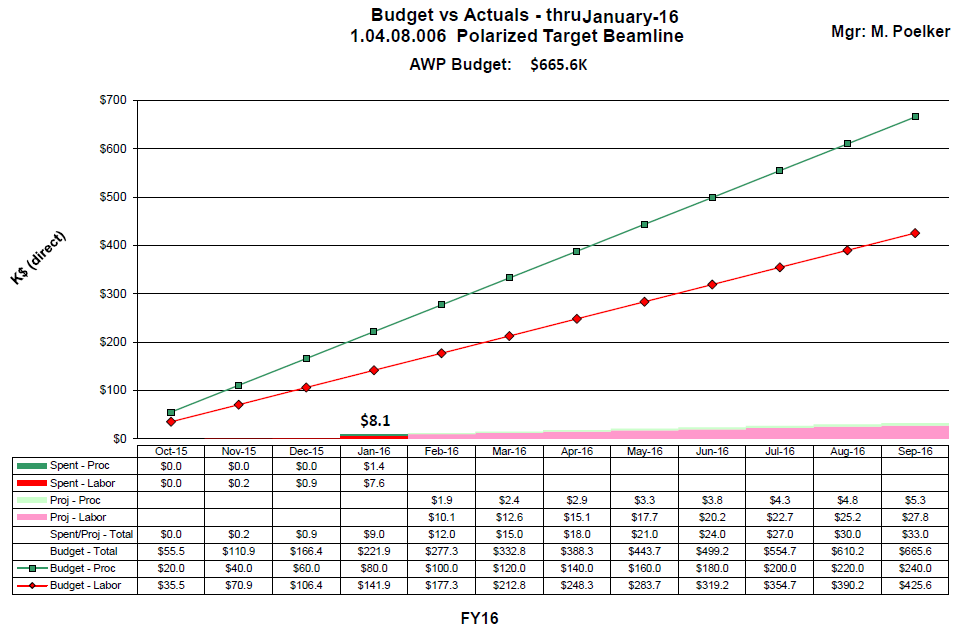 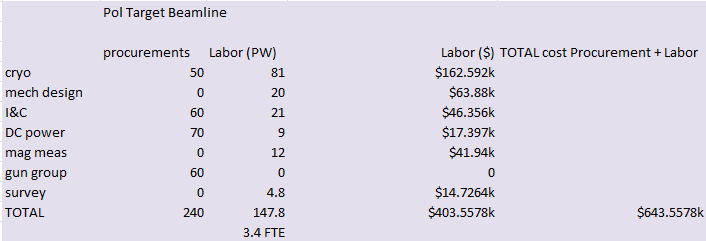 Schedule Ramifications
Current status:	
Need to revisit Cryo costs, and especially costs related to connecting HDIce to CTF
Fill the racks and start loading software – success will depend on groups working opportunistically on UITF
¼ CM – where the work of many groups converge….
Designer Shaun Gregory oversubscribed: moveable supports for “big” beamline items, waveguides, “songsheets”, stripline BPM can, chopper chamber, MeV beamline and 80/20 girder structure 
Gun Group tech support occupied at LERF GTS right now
Have to get SCMB to weigh in on UITF shielding and means by which we limit beam current (e.g., PSS BCM(s))
RadCon: installing CARMS, is that a big job?
Summary
There’s continued progress….
Backup Slides
Backup slides from past meetings, P&C meetings
To refresh your memory…
What we started with…
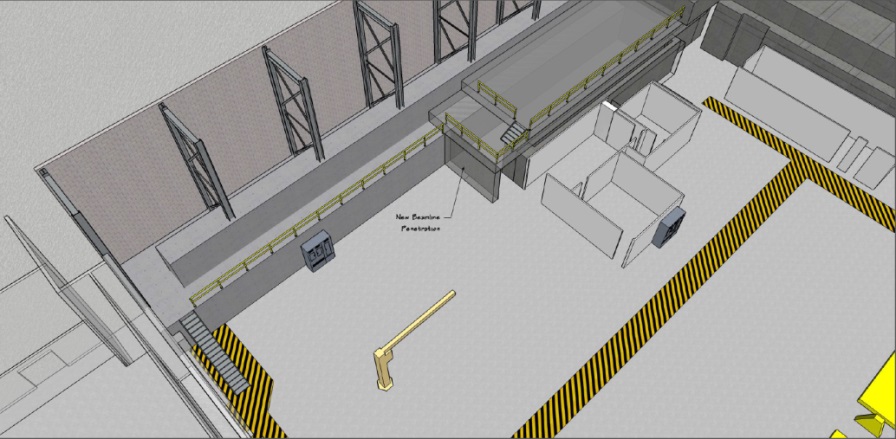 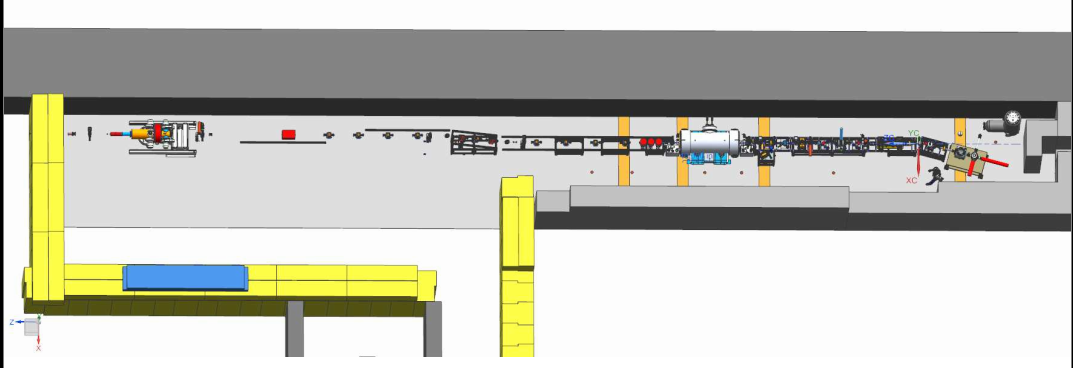 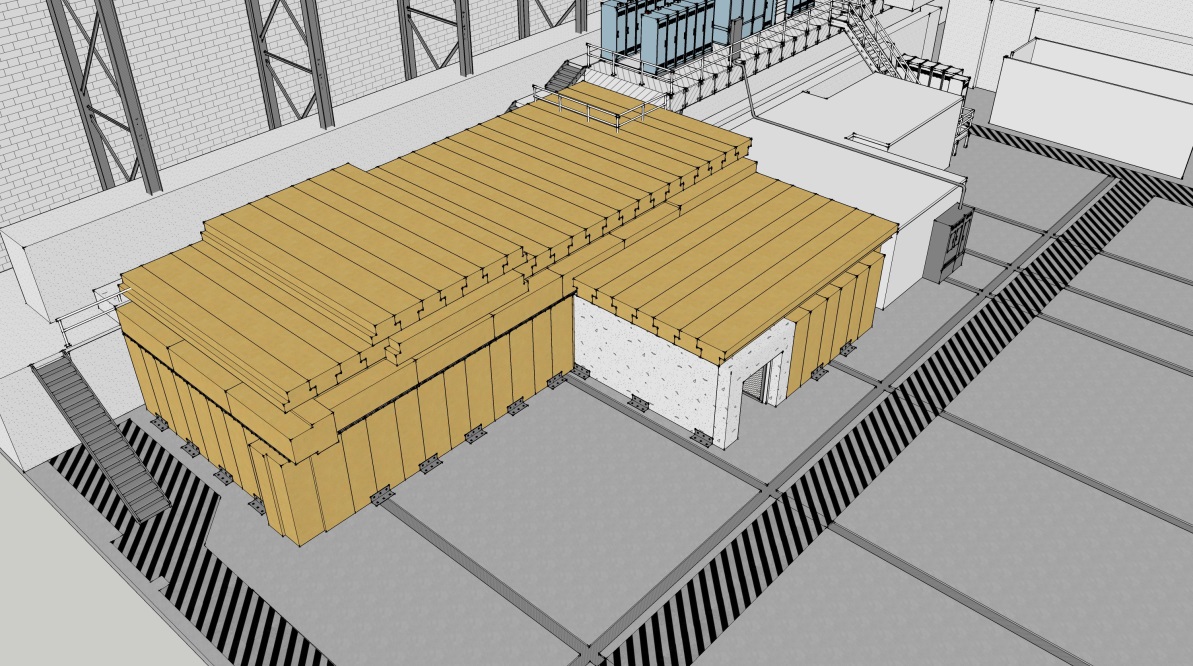 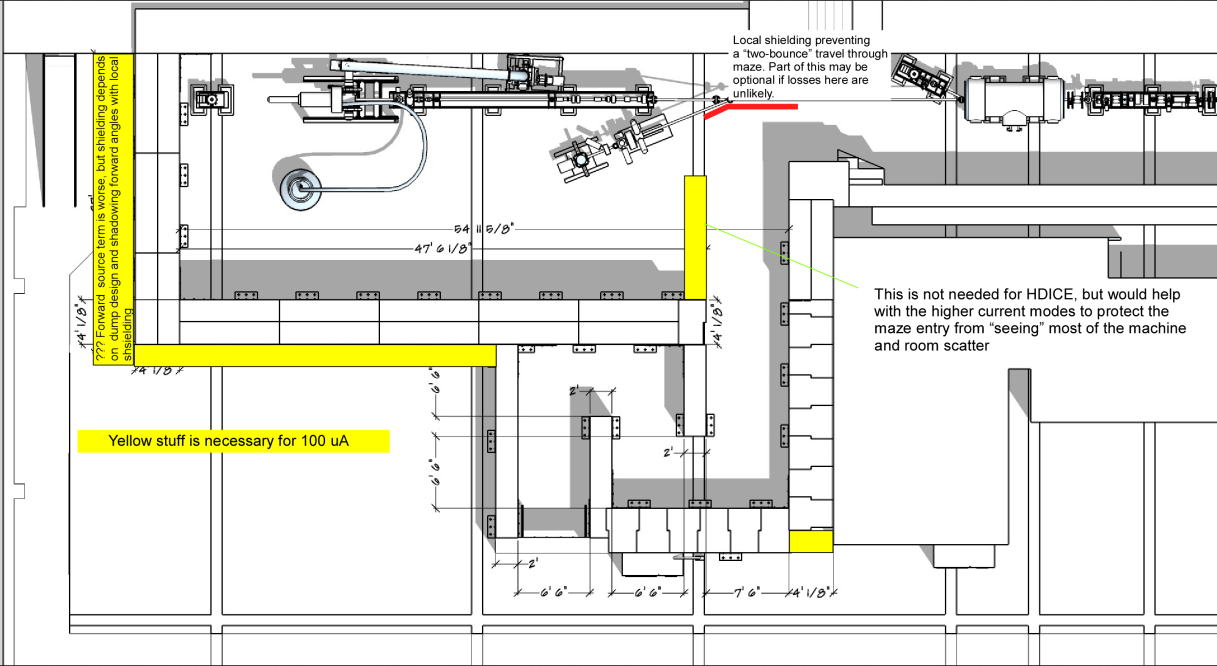 UITF as imagined
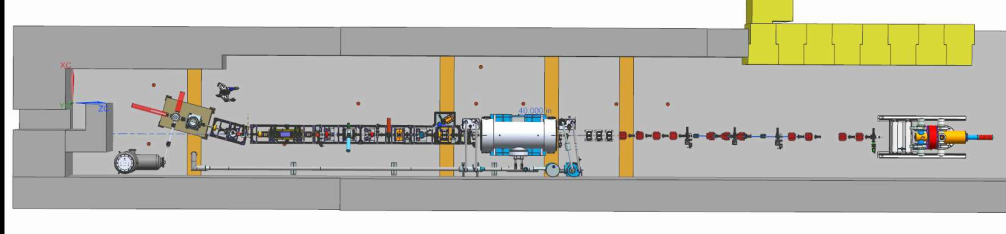 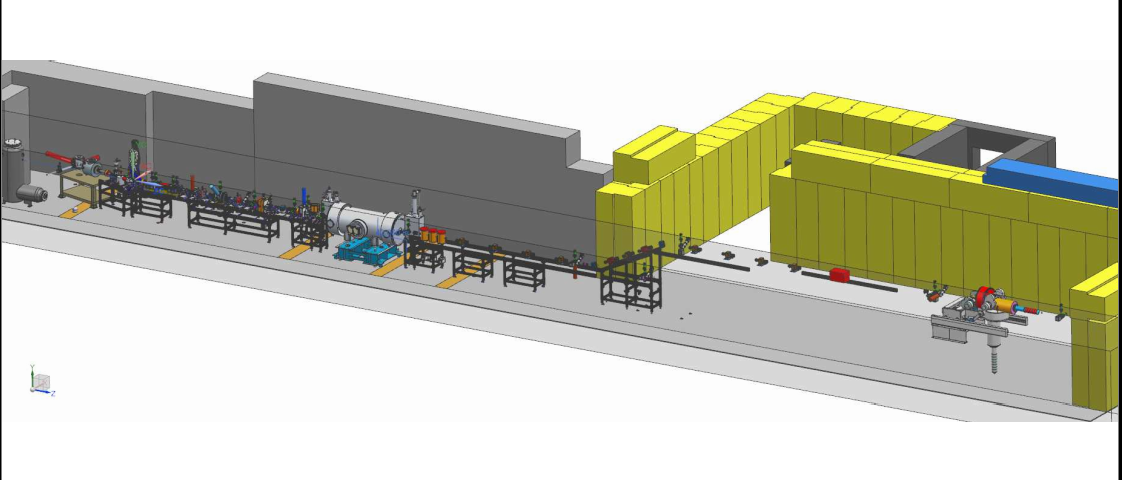 Design work was stopped…would like it to continue
Facilities (T. Renzo)
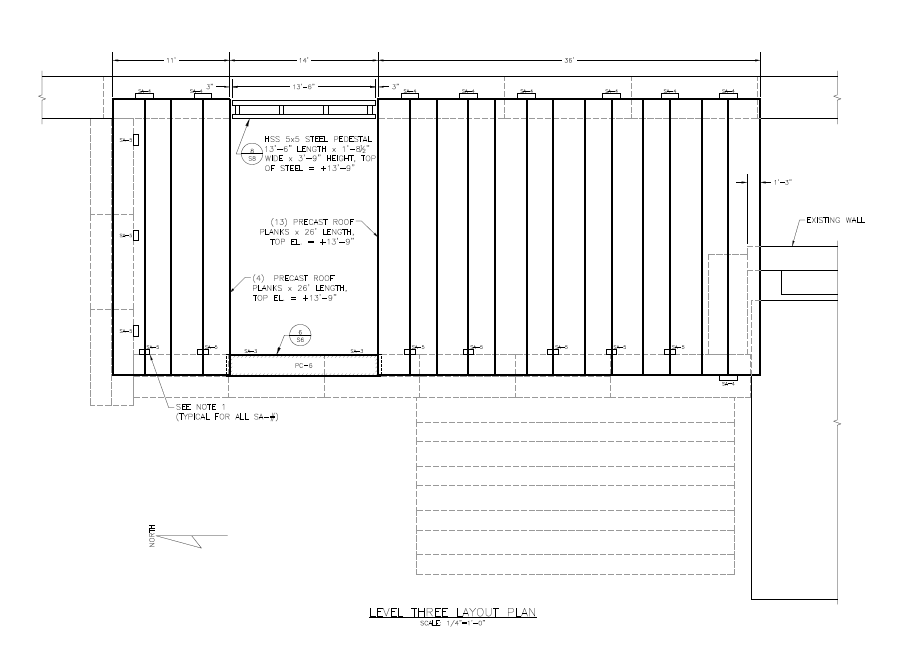 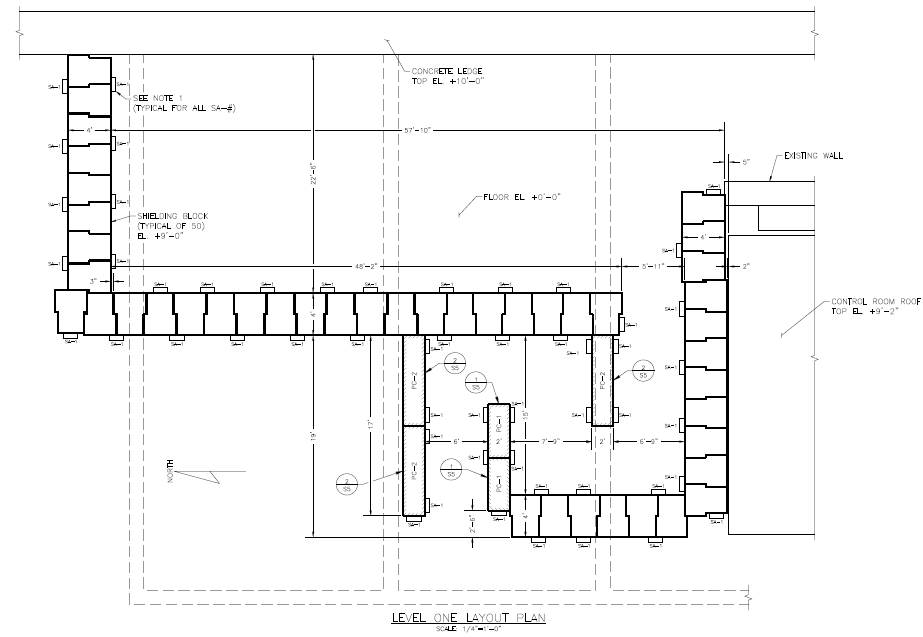 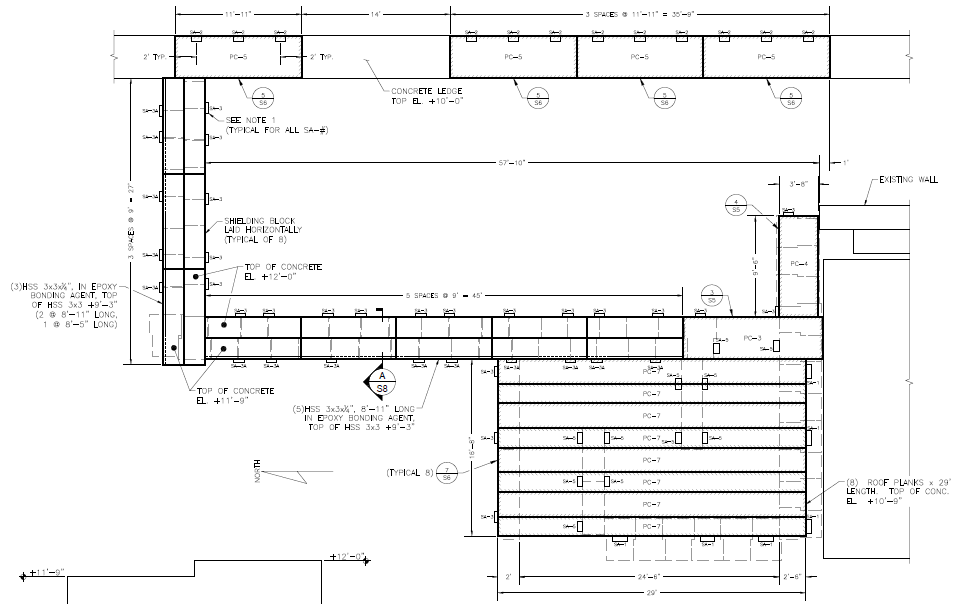 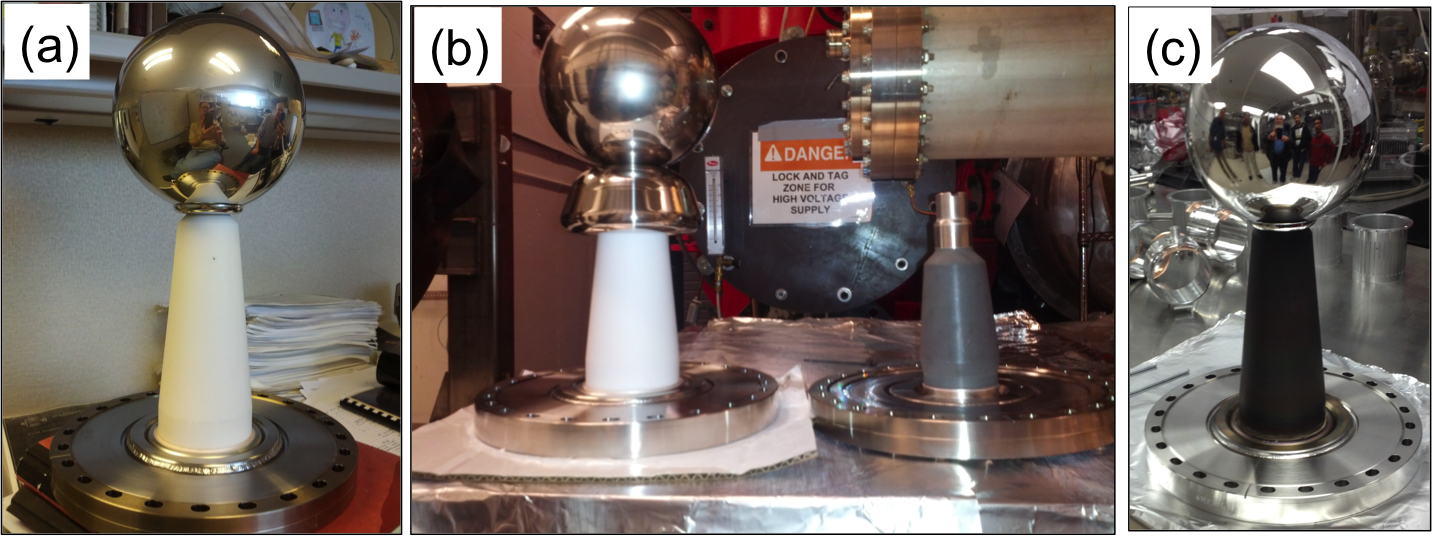 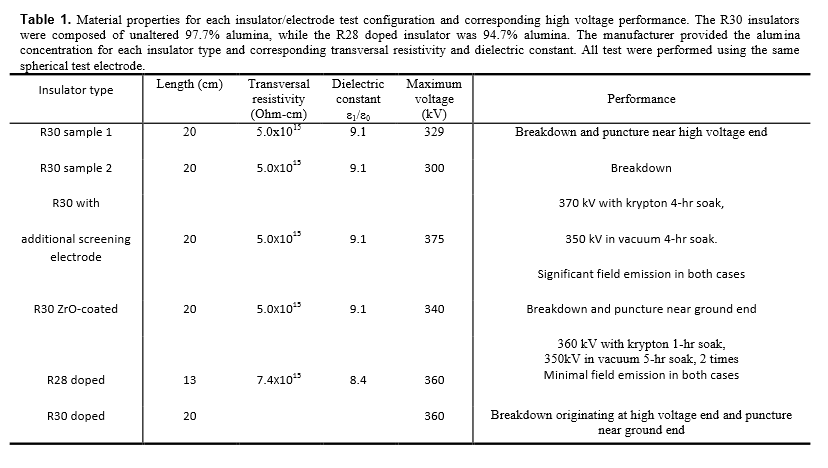 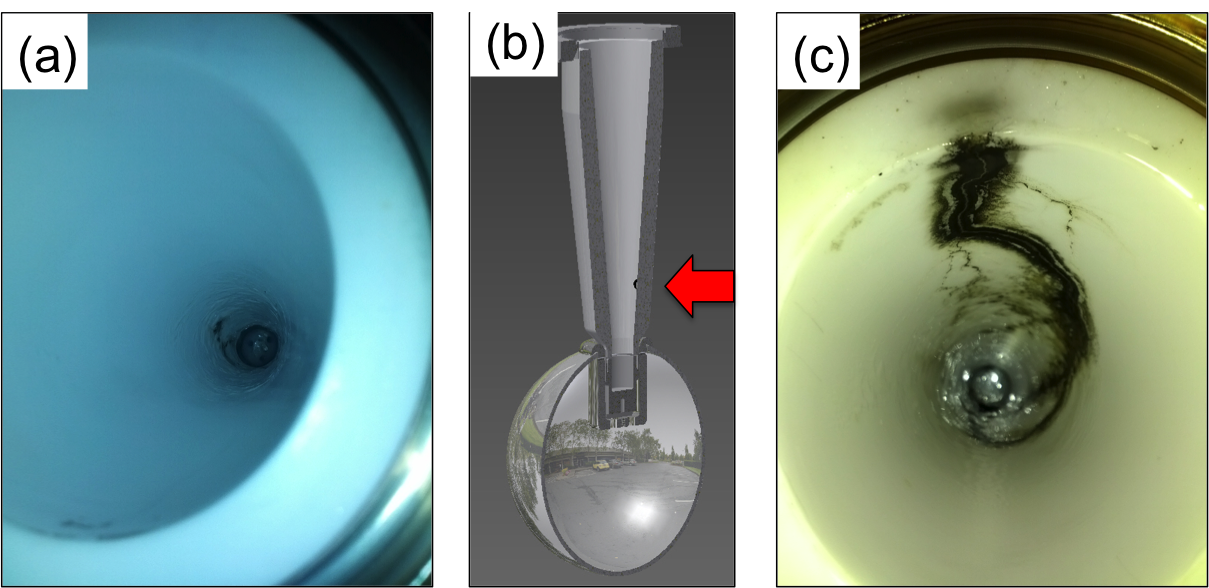 [Speaker Notes: Interior Page Design 2]
Next test late September
Combine the two features that provided incremental success: shed and doped insulator
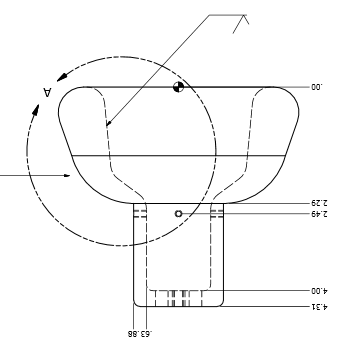 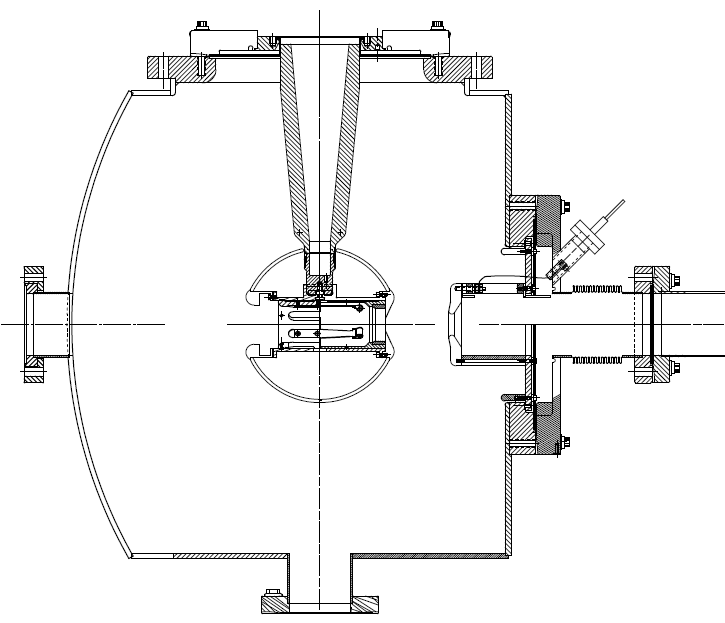 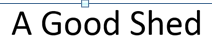 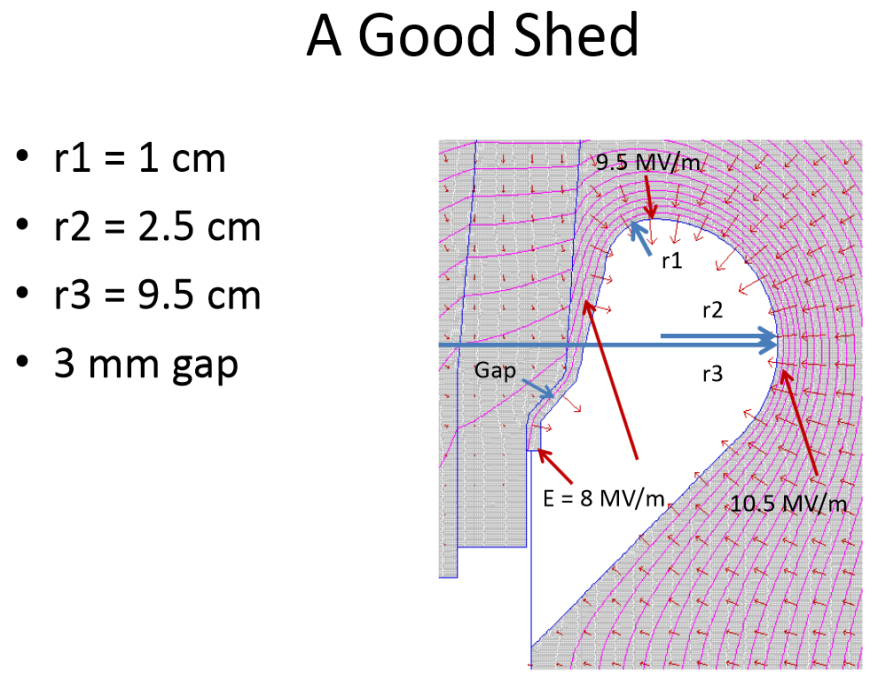 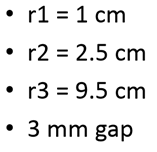 Building the electron gun at LERF GTS
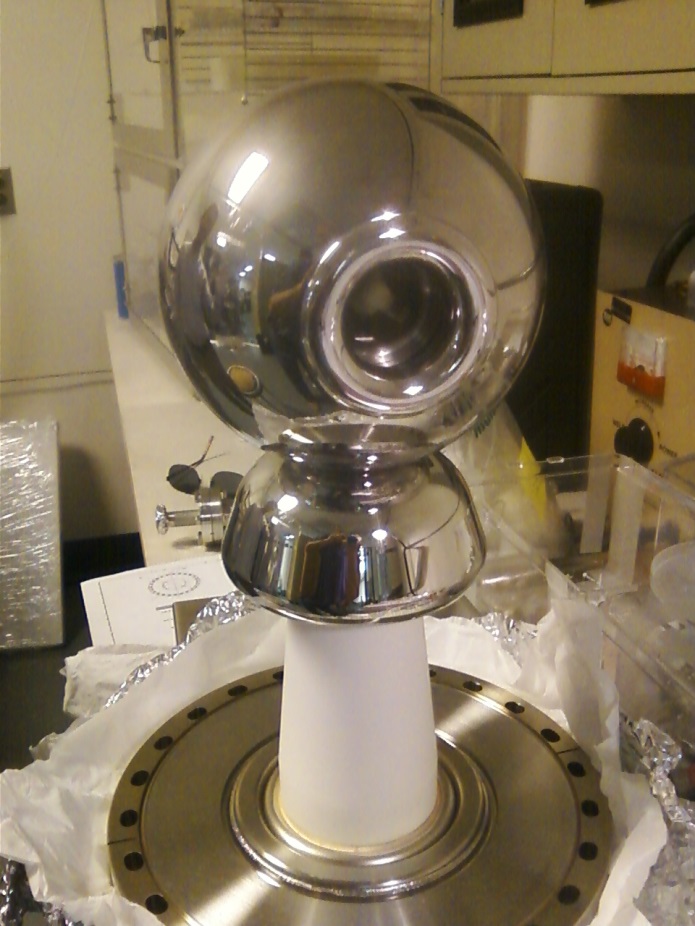 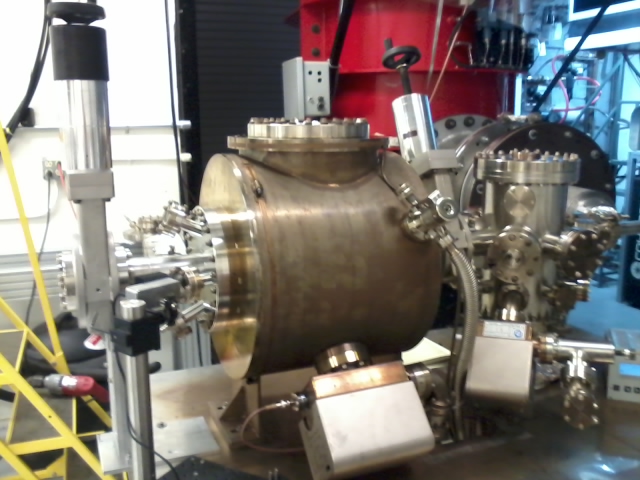 The new gun happy at 325 kV, stopping at this voltage for now.  Shifting focus to building the beamline and photocathode deposition chamber (LDRD magnetized beam tests)
Status SSG
ODH system relatively simple: but need the power box removed from Cave2
PSS system more complicated: need Cave2 with a door, to install maglocks 
Henry thinks his group can do the work if CEBAF work doesn’t get in the way (Hall A ion chambers, Hall C in spring?)
Schedule Ramifications
Commission ¼ CM (no beam), scheduled for Feb 2016
Electric/FM –   ($78k + $23k for com. conduit)		 101 k$
Control room – 						    -
SRF checkout of ¼ CM present condition – 		    -
Low Level RF –						   16 k$
High Power RF –						   25 k$
Network controls – 					   33 k$
Software control of RF –					    -
adequate shielding (Cave2 with a roof) – 		    -
Cryo – (controls and pipe)				  68 +/- k$
Installation group					    9 k$
ODH - SSG 						    2 k$
EHS&Q approvals…					     -
Total								   254 k$
FY16 Procurements?
Original vs Current Cost Estimate
Presented at UITF meeting May 13, 2015:
Direct $
Loaded $
Total cost estimate.  The specific allocations for FY15 and 16 are not correct
Revised Estimates Breakdown
Original request to DOE:  $2.6M (loaded)
Current estimate for completion: $5.6 M (loaded)
Delta increase of $2.9M (loaded)

Labor estimates 
Underestimated effort by 11.5 FTEs
Increased labor by $1.7M (loaded)
Procurements
Underestimated by ~$1M (loaded)
Several sub-system components were not included in the original estimate and later determined were necessary to complete the scope
Comparison Procurement Estimates (Direct $)
FY14 and FY15 UITF Procurements
FY14 + FY15 Procurements: 670.8
UITF Total Procurements 1682